Trasplante. Siembra directa. Tipos de Siembra. Asociaciones
Siembra directa
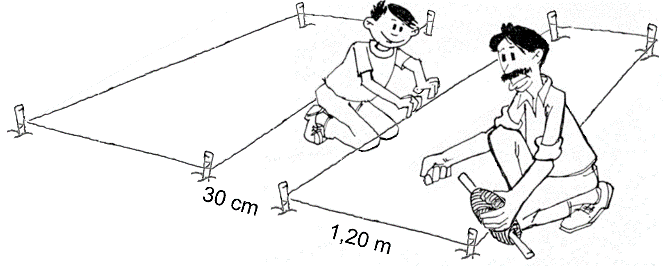 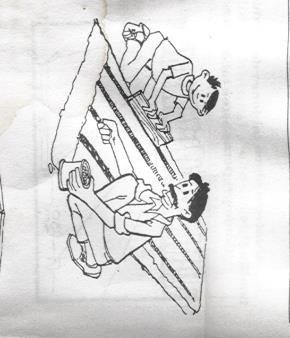 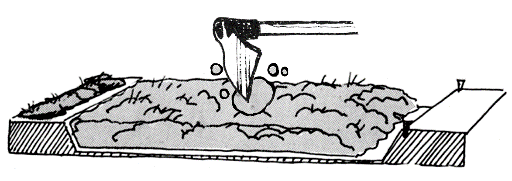 Asociación y Rotación                Planificación
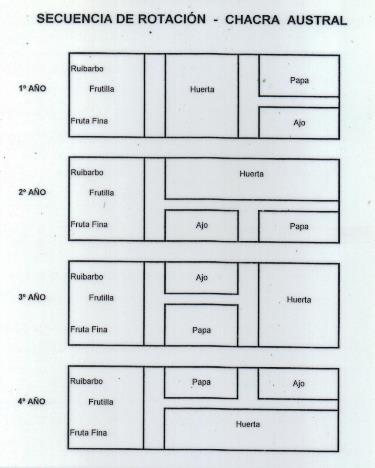 Calendario de Siembra Fueguino
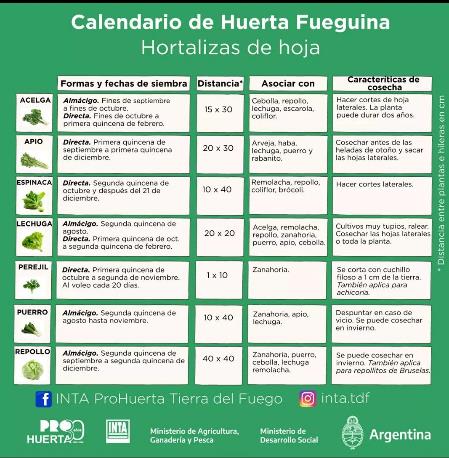 Calendario de siembra fueguino
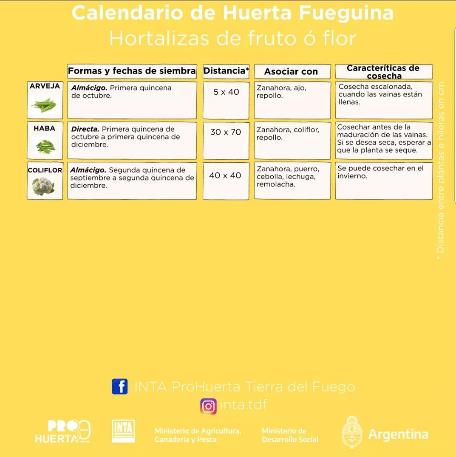 TRANSPLANTE  Y ASOCIACIONES
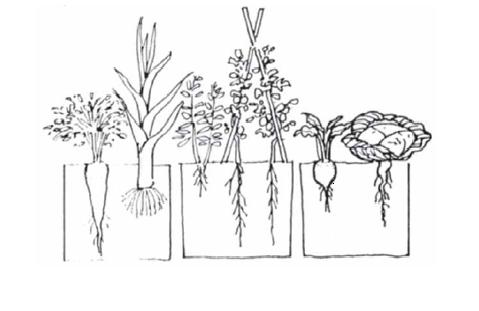 BIODIVERSIDAD EN LA HUERTA ESCOLAR
Gracias.